H.Ü. KALİTE KOMİSYONU
SUNUM İÇERİĞİ
Yükseköğretim Kalite Güvencesi Yönetmeliği
Kurumsal  İç Değerlendirme Süreci
Kurumsal Dış Değerlendirme Süreci
Yükseköğretim Kalite Güvencesi YönetmeliğiResmi Gazete (Tarih; 23 Temmuz 2015, Sayı; 29423)
Ulusal Boyutta:
Yükseköğretim Kalite Kurulu: Yükseköğretim kurumlarında kalite değerlendirme ve güvencesi çalışmaları ile akreditasyon çalışmalarının düzenlenmesi ve yürütülmesinden sorumlu kurul  
Yükseköğretim Kurumunda:
Yükseköğretim Kalite Komisyonu: Yükseköğretim kurumlarının bünyelerinde oluşturulmuş kalite değerlendirme ve güvencesi çalışmaları ile akreditasyon çalışmalarının düzenlenmesi ve yürütülmesinden sorumlu Komisyon
[Speaker Notes: Yükseköğretim kurumlarının eğitim-öğretim ve araştırma faaliyetleri ile idari hizmetlerinin iç ve dış kalite güvencesi, akreditasyon süreçleri ve bağımsız dış değerlendirme kurumlarının yetkilendirilmesi süreçlerini ve bu kapsamda tanımlanan görev, yetki ve sorumluluklara ilişkin esaslar]
YÖK KALİTE KURULUNUN GÖREV ve SORUMLULUKLARI
Yükseköğretim de, ulusal kalite güvencesi ve akreditasyon politika ve stratejisinin hazırlanması
Üç temel sorumluluk;
Kurumsal Dış Değerlendirme 
Kalite Güvence Ajanslarının Tescili
Kalite Kültürünü Yaygınlaştırma
YÜKSEKÖĞRETİM KALİTE GÜVENCESİ

Yükseköğretime erişim ve yükseköğretim alanındaki okullaşma oranının artırılması odaklı, yatay ve sayısal büyümeden



Nitelik ve kalite bakımından büyümeye geçişte önemli bir katkı sağlayacaktır
YÜKSEKÖĞRETİM KALİTE GÜVENCESİ YÖNETMELİĞİ

Yükseköğretim kurumlarında kalite merkezli büyüme ve buna bağlı süreçlerin geliştirilmesi öncelikli gündem,

Şimdiye kadar olan düzenlemeler Yükseköğretim kurumunun asli görevi olan girdi süreçlerindeki kalitenin artırılması odaklı,

Bu yönetmelikle çıktı kontrolü, Yükseköğretim Kurulu ile ilişkili fakat karar alma süreçlerinde bağımsız ve şeffaf bir yapıda olacak Kalite Kurulu tarafından gerçekleştirilecek.
YÜKSEKÖĞRETİM KALİTE GÜVENCESİ YÖNETMELİĞİ

Madde 7-(1) Yükseköğretim kurumları, iç ve dış değerlendirme ve kalite geliştirme çalışmaları için bir Kalite Komisyonu oluşturur.

(2) Komisyon üyeleri, aynı fakülte, enstitü, yüksekokul ve meslek yüksekokullarından birden fazla olmamak ve farklı bilim alanlarından olmak üzere üniversite senatolarınca belirlenen üyelerden oluşur.

H.Ü. Kalite Komisyonu;
Kuruluş Tarihi: 20 Ocak 2016
2016-23 Sayılı Senato Kararı
[Speaker Notes: Komisyonun çalışmaya başlaması ile H.Ü. Kalite komisyonu Çalışma Usul ve Esasları hazırlanarak 20 Nisan 2016’da 116 sayılı Senato kararı ile yürürlüğe girdi.]
H.Ü. KALİTE KOMİSYONUNUN GÖREVLERİ 

Kurumun iç ve dış kalite güvence sistemini kurmak,

2.  Kurumsal göstergeleri tespit etmek,

3.  Bu kapsamda yapılacak çalışmaları Yükseköğretim Kalite Kurulu tarafından belirlenen usul ve esaslar doğrultusunda yürütmek,

4.  Bu çalışmaları Senato onayına sunmak,
H.Ü. KALİTE KOMİSYONUNUN GÖREVLERİ

5.  İç değerlendirme çalışmalarını yürütmek,

6. Kurumsal değerlendirme raporlarını hazırlamak ve Senatoya sunmak,

7. Raporları internet ortamında kamuoyu ile paylaşmak,

8. Dış değerlendirme sürecinde gerekli hazırlıkları yapmak.
YÜKSEKÖĞRETİM KALİTE GÜVENCESİ YÖNETMELİĞİ

Madde 10-(1): Yükseköğretim kurumları, eğitim-öğretim ve araştırma faaliyetlerini ve bunları destekleyen idari hizmetlerin tümünü içine alacak şekilde stratejik plan ve yıllık olarak, performans programı ve faaliyet programı ile bütünleşik yapıda bir iç değerlendirme raporu hazırlar.
YÜKSEKÖĞRETİM KALİTE GÜVENCESİ YÖNETMELİĞİ

MADDE 10-(2): Yükseköğretim kurumları, iç değerlendirme çalışmalarını her yıl Ocak-Mart aylarında tamamlar. Hazırladıkları İç Değerlendirme Raporunu Nisan ayı sonuna kadar bilgi amaçlı olarak Yükseköğretim Kalite Kuruluna gönderir.
KURUMSAL İÇ DEĞERLENDİRME RAPORUKİDR
Kurumun yıllık iç değerlendirme süreçlerini izlemek ve beş yıl içerisinde en az bir kez gerçekleştirilecek dış değerlendirme sürecinde esas alınmak üzere kurum tarafından her yıl hazırlanır.
KİDR
Kurum ne yapmaya çalışıyor?
	(Kurumun misyonu ve hedefleri)

Kurum misyonu ve hedeflerine nasıl ulaşmaya çalışıyor?
	(Kurumun yönetişim/organizasyonel süreçleri ve faaliyetleri)

Kurum misyon ve hedeflerine ulaştığından nasıl emin oluyor?
	(Kalite güvencesi süreçleri, iç değerlendirme süreçleri)

Kurum geleceğe yönelik süreçlerini nasıl iyileştirmeyi planlıyor?
	(Kurumun rekabet avantajını koruyabilmesi için sürekli 	iyileşme faaliyetleri)
[Speaker Notes: KİDR Raporunun……… sorularına cevap veren bir içeriğe sahip olması gerekiyor.]
[Speaker Notes: Üniversitemize ait 2015 yılı Kurumsal İç Değerlendirme Raporu da bu başlıklar altında hazırlanarak]
KURUMSAL İÇ DEĞERLENDİRME RAPORU
A. KURUM HAKKINDA BİLGİLER
İLETİŞİM BİLGİLERİ
MİSYON, VİZYON, DEĞERLERİ ve HEDEFLERİ
TARİHSEL GELİŞİM
EĞİTİM ÖĞRETİM HİZMETİ SUNAN BİRİMLERİ
İYİLEŞTİRMEYE YÖNELİK ÇALIŞMALAR
ARAŞTIRMA FAALİYETLERİNİN YÜRÜTÜLDÜĞÜ BİRİMLER
KİDR

B. KALİTE GÜVENCESİ SİSTEMİ

Kurumun kalite güvencesi politikaları,
Bu politikaları hayata geçirmek üzere stratejilerini nasıl belirlediği,
Politikaları nasıl uyguladığı ve izlediği,
Süreci nasıl iyileştirdiğine ilişkin metodoloji.
[Speaker Notes: …metodolojiyi anlatması gerekmektedir]
KİDR
C. EĞİTİM VE ÖĞRETİM
PROGRAMLARIN SÜREKLİ İZLENMESİ 
ve GÜNCELLENMESİ
PROGRAMLARIN TASARIMI ve ONAYI
ÖĞRENME KAYNAKLARI, ERİŞİLEBİLİRLİK 
ve DESTEKLER
ÖĞRENCİ MERKEZLİ ÖĞRENME, ÖĞRETME ve DEĞERLENDİRME
EĞİTİM 
ve ÖĞRETİM
ÖĞRENCİNİN KABULÜ ve GELİŞİMİ, TANINMA ve SERTİFİKALANDIRMA
EĞİTİM ve ÖĞRETİM KADROSU
KİDR
D. ARAŞTIRMA
ARAŞTIRMA KADROSU
ARAŞTIRMA KAYNAKLARI
ARAŞTIRMA ve GELİŞTİRME
ARAŞTIRMA STRATEJİSİ ve HEDEFLERİ
ARAŞTIRMA PERFORMANSININ İZLENMESİ ve İYİLEŞTİRİLMESİ
KİDR
E. YÖNETİM SİSTEMLERİ
BİLGİ YÖNETİM SİSTEMİ
KURUM DIŞINDAN TEDARİK EDİLEN HİZMETLERİN KALİTESİ
KAYNAKLARIN YÖNETİMİ
KAMUOYUNU BİLGİLENDİRME
YÖNETİM SİSTEMİ
YÖNETİMİN ETKİNLİĞİ ve HESAP VEREBİLİRLİĞİ
YÖNETİM ve İDARİ BİRİMLERİN YAPISI
KURUMSAL İÇ DEĞERLENDİRME RAPORU(KİDR)
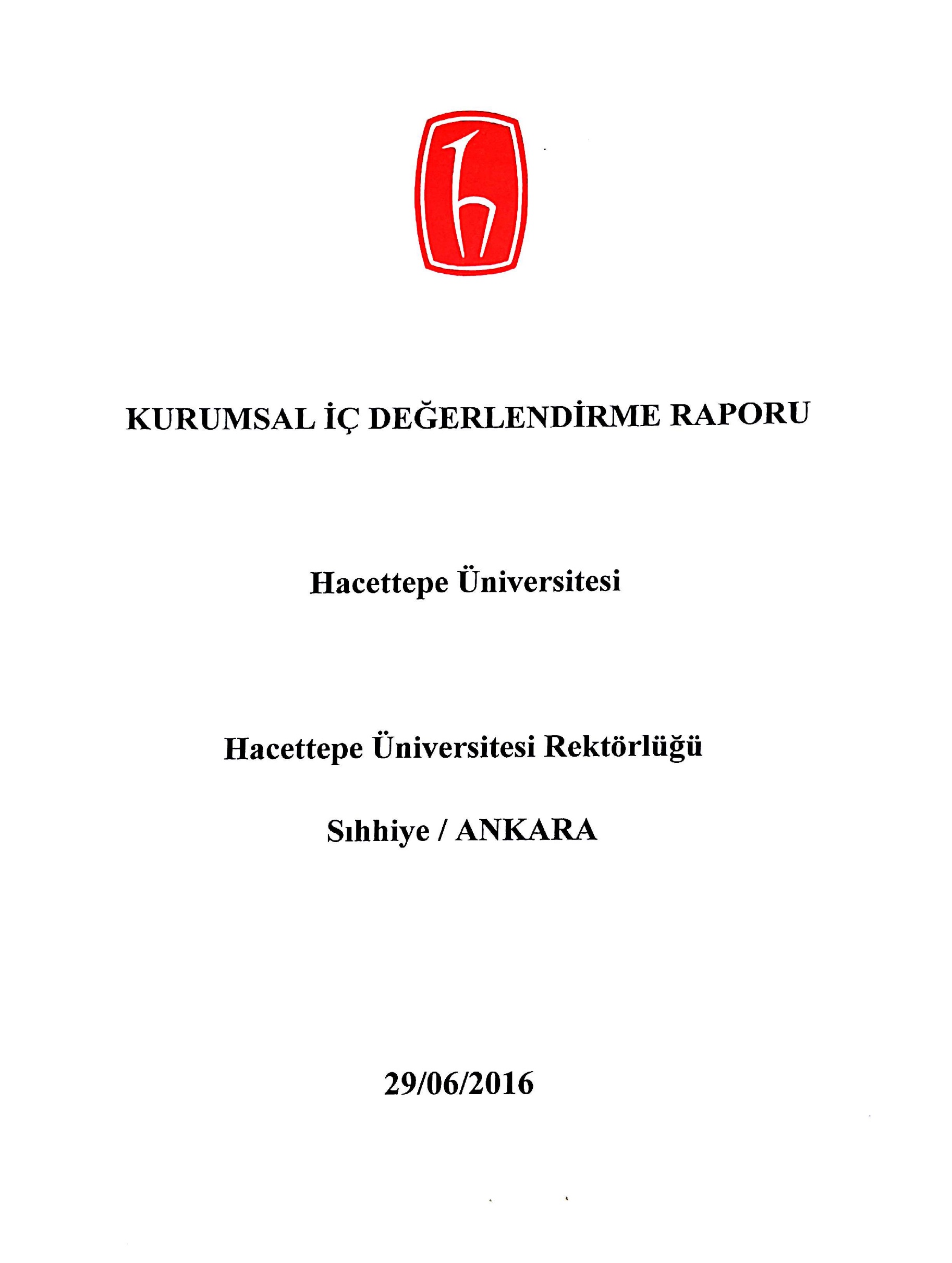 29/06/2016 tarihinde tamamlanarak Yükseköğretim Kalite Kuruluna gönderildi.
Bu rapora H.Ü. Kalite Komisyonu sayfasından ulaşılabilir.
Kurumsal iç değerlendirme raporu altı ana başlıktan oluşmakta olup, 2015 yılını kapsamaktadır.
Üniversitemiz 2016-2017 Eğitim-Öğretim yılı içerisinde kurumsal dış değerlendirme sürecine dahil olmak için Yükseköğretim Kalite Kuruluna başvuruda bulundu. 
13-16 Şubat 2017 tarihleri arasında üniversitemizin dış değerlendirmesi yapılacaktır.
[Speaker Notes: 2017 yılı içerişimde Dış Değerlendirme talebimiz ile birlikte YÖK’e teslim edildi. Aynı süreçte KİDR Üniversitemiz Web sayfasında erişime sunuldu.]
DIŞ DEĞERLENDİRME
Bir yükseköğretim kurumunun eğitim-öğretim ve araştırma faaliyetleri ile idari hizmetlerinin kalitesinin, Yükseköğretim Kalite Kurulu tarafından yetkilendirilen dış değerlendiriciler veya Yükseköğretim Kurulunca tanınan, bağımsız Kalite Değerlendirme Tescil belgesine sahip dış değerlendirme kuruluşları tarafından yürütülen dış değerlendirme süreci
KURUMSAL DIŞ DEĞERLENDİRME İLKELERİ
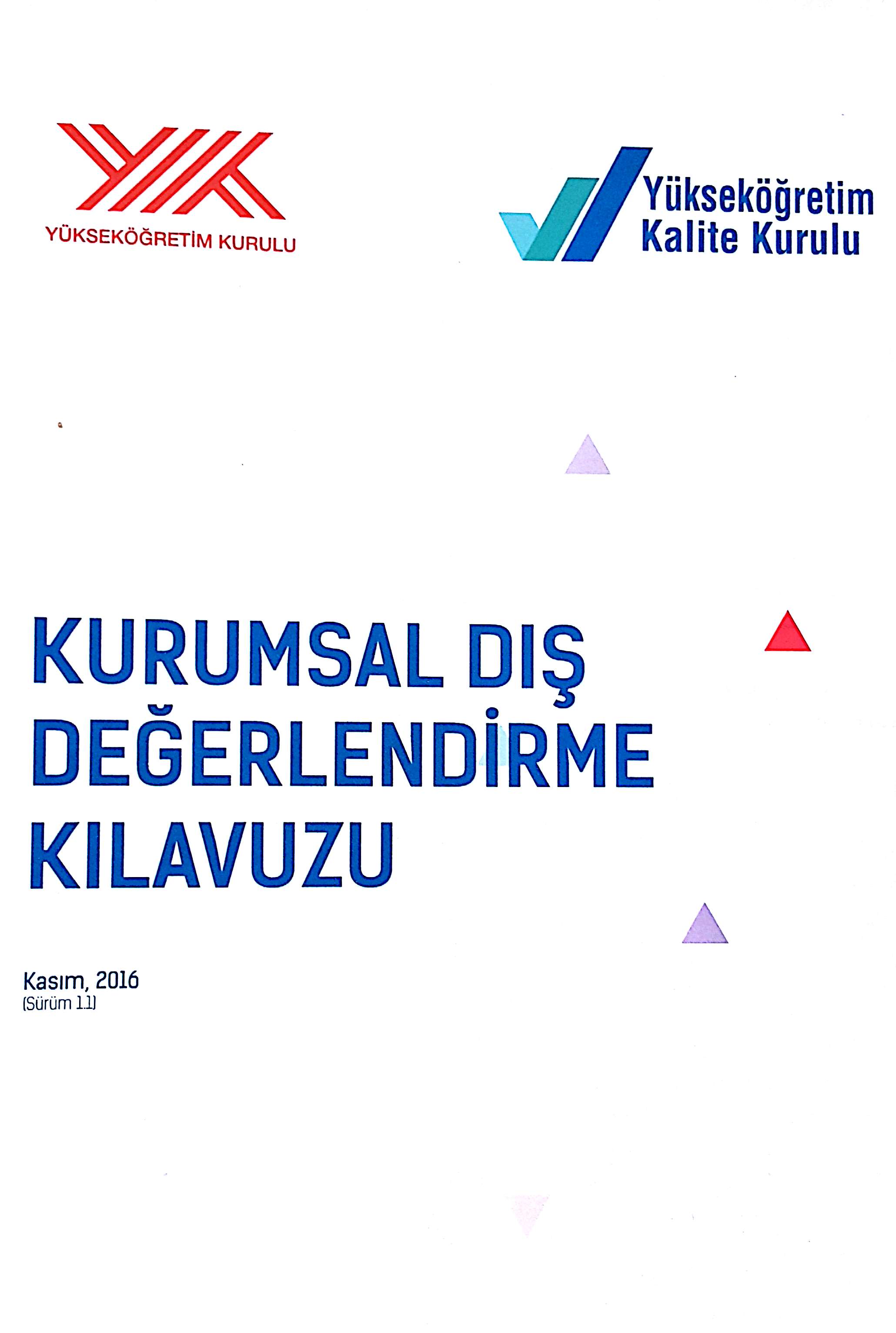 Kurum ne yapmaya çalışıyor?   
	(Kurumun misyonu ve hedefleri)
Kurum misyon ve hedeflerine nasıl ulaşmaya çalışıyor?                                       
	(Kurumun yönetişim/organizasyonel süreçleri ve faaliyetleri)
Kurum misyon ve hedeflerine ulaştığına nasıl emin oluyor?     
	(Kalite güvencesi süreçleri, İç değerlendirme süreçleri)
Kurum geleceğe yönelik süreçlerini nasıl iyileştirmeyi planlıyor?
	(Yükseköğretimin hızlı değişen gündemi kapsamında kurumun rekabet avantajını koruyabilmesi için sürekli 
   iyileşme faaliyetleri)
KURUMSAL DIŞ DEĞERLENDİRME
KURUMSAL DIŞ DEĞERLENDİRME
DOKÜMAN İNCELEME
Kurumun misyon, vizyon ve hedeflerinin yer aldığı ifadeler doküman üzerinden incelenebilir. 

Bu kapsamda kurumla ilgili kullanılabilecek bilgi ve belgeler;
İstatistiksel bilgiler, 
Grafik ve belgeler, 
Yıllık faaliyet raporları, 
Ödüller, 
Öğrencilerin değerlendirme anketleri
GÖZLEM
Ziyaret sırasında ortak kullanıma açık alanlar ile akademik ve idari birimlerin uygunluğu gözlem yöntemiyle incelenebilir. 

Bu kapsamda ziyaret edilen yerlerde değerlendirilecek konular;
Dosya ve kayıtların gizliliği ve güvenliğinin nasıl sağlandığı, 
Dosyalar elektronik ortamda tutuluyor ise yedekleme ve hizmet sağlama (sunucu) faaliyetlerinin nasıl yapıldığı.
GÖRÜŞME/MÜLAKAT
Ziyaret sırasında kurumun tüm iç ve dış paydaşlarıyla birebir veya toplu halde görüşmeler yapılarak bu yolla bazı incelemeler yapılabilir ve veri toplanabilir. 

Bu kapsamda yapılabilecek görüşmeler; 
Bazı iç ve dış paydaşlar,
Yönetici kadrosu,
Akademik ve idari personel, 
Öğrenci İşleri ve Personel Dairesi Başkanlıkları,
Öğrenciler ve öğrenci temsilcileri, 
Öğrencilerin hizmet aldıkları birimlerle (Sağlık, Kültür ve Spor Dairesi Başkanlığı, Kütüphane ve Dokümantasyon Dairesi Başkanlığı, Kariyer Merkezi, Engelli Öğrenci Birimi vb.)
DİĞER YÖNTEMLER
Kurum personeli ve öğrencilerin sözlü/yazılı yorumları, 
İşe alım gibi süreçlerin nasıl yapıldığının örnek uygulama ile gösterilmesi, 
Kuruma ilişkin güncel katalog, 
Tanıtıcı belgeler, 
Kuruma ait haberler, 
Kurumun iç ve dış paydaşlarla ilişkileriyle ilgili kanıtlar (proje, toplantı, sergi vb.) halkla ilişkiler kapsamındaki faaliyetler.
[Speaker Notes: Gibi hususlar değerlendirilebilir.]
DIŞ DEĞERLENDİRME
AKADEMİK BİRİM ZİYARETİ
Kurumun büyüklüğüne bağlı olarak gerekli görüldüğü durumlarda, değerlendirme takımı, en az iki kişilik gruplara ayrılarak eş zamanlı olarak farklı akademik birimlere ziyaret gerçekleştirebilir. 

Değerlendirme takımı üyeleri, birimlerin işleyişi ile ilgili net olarak anlaşılamayan hususları ortaya koyarak açıklığa kavuşturulmasını isteyebilir.
[Speaker Notes: Burada dış değerlendirme sürecine girdiğimiz söylenebilir]
BİRİM YÖNETİCİLERİ (DEKAN, DEKAN YARDIMCILARI, AKADEMİK BİRİM SEKRETERİ)45 dk.
Kalite süreçlerinin birim(ler)le yayılımı, 
Birimlerin hedefleri ve bu hedeflerin kurumun stratejik hedefleri içerisindeki yeri, 
Paydaşların süreçlere katılımı, 
Birim(ler) kapsamındaki programların öğrenme çıktıları, 
Ar-Ge kapsamındaki faaliyetler ve sürekli iyileşme çalışmaları
[Speaker Notes: Burada dış değerlendirme sürecine girdiğimiz söylenebilir]
AKADEMİK PERSONEL- 60 Dk.
Toplantı için planlanan sürenin etkin şekilde kullanılmasını sağlamak üzere odak grubun uygun sayıda (8 -10 kişi) ve akademik birimlerin tüm bileşenlerini temsil edebilecek kapsayıcılıkta olması beklenir.

Ele alınacak hususlar;
Akademik personelin yönetim ile ilişkileri, 
Kalite güvence sistemindeki rolleri, 
Personelin işe alımı, 
Personelin gelişimi ve motivasyonu
[Speaker Notes: Burada dış değerlendirme sürecine girdiğimiz söylenebilir]
Dış Değerlendirme-Eğitim ve Öğretim
Programların Tasarımı ve Onayı

Programların eğitim amaçlarının belirlenmesinde ve eğitim içeriğinin tasarımında iç ve dış paydaş katkıları nasıl ve ne düzeyde gerçekleştiriliyor?
Programların yeterlilikleri (mezunlara yönelik bilgi, beceri ve yetkinlikler) nasıl belirlenmektedir?
Dış Değerlendirme-Eğitim ve Öğretim
Programların Tasarımı ve Onayı

Programların yeterlilikleri belirlenirken Türkiye Yükseköğretim Yeterlilik Çerçevesi (TYYÇ) ile uyumu göz önünde bulundurulmakta mıdır? 
Programların yeterlilikleriyle ders öğrenme çıktıları/kazanımları arasında ilişkilendirme yapılmakta mıdır?
Dış Değerlendirme-Eğitim ve Öğretim
Programların tasarımı ve Onayı

Kurumda programların onayı süreci nasıl gerçekleşmektedir?
Programların eğitim amaçları ve kazanımları kamuoyuna açık bir şekilde ilan edilmekte midir?
Dış Değerlendirme-Eğitim ve Öğretim
Öğrenci Merkezli Öğrenme, Öğretme ve Değerlendirme

Programlarda yer alan derslerin öğrenci iş yüküne dayalı kredi değerleri (AKTS) belirlenmekte midir?
Öğrencilerin yurt içi ve/veya yurt dışındaki uygulama ve stajlarının iş yükleri belirlenmekte ve programın toplam iş yüküne dahil edilmekte midir?
Dış Değerlendirme-Eğitim ve Öğretim
Öğrenci Merkezli Öğrenme, Öğretme ve Değerlendirme

Programların yürütülmesinde öğrencilerin aktif rol alması nasıl teşvik edilmektedir?
Başarı ölçme ve değerlendirme yöntemi hedeflenen ders öğrenme çıktılarına/kazanımlarına ulaşıldığını ölçebilecek şekilde tasarlanmakta mıdır?
Dış Değerlendirme-Eğitim ve Öğretim
Öğrenci Merkezli Öğrenme, Öğretme ve Değerlendirme

Doğru, adil, tutarlı şekilde değerlendirmeyi güvence altına almak için nasıl bir yöntem izlenmektedir?
Öğrencinin devamını veya sınava girmesini engelleyen haklı ve geçerli nedenlerin oluşması durumunu kapsayan açık düzenlemeler var mıdır?
Dış Değerlendirme-Eğitim ve Öğretim
Öğrenci Merkezli Öğrenme, Öğretme ve Değerlendirme

Özel yaklaşım gerektiren (engelli veya uluslararası öğrenciler gibi) öğrenciler için düzenlemeler var mıdır?
Dış Değerlendirme-Eğitim ve Öğretim
Öğrencinin Kabulü ve Gelişim, Tanınma ve Sertifikalandırma

Öğrencinin kabulü ile ilgili tüm süreçlerde açık ve tutarlı kriterler uygulanmakta mıdır?
Yeni öğrencilerin kuruma/programa uyumlarının sağlanması için nasıl bir yöntem izlenmektedir?
Dış Değerlendirme-Eğitim ve Öğretim
Öğrencinin Kabulü ve Gelişim, Tanınma ve Sertifikalandırma

Başarılı öğrencilerin akademik başarısı nasıl teşvik edilmekte ve/veya ödüllendirilmektedir?
Öğrencilere yönelik akademik danışmanlık hizmetleri ne kadar etkin şekilde sunulmakta ve akademik gelişmeleri nasıl izlenmektedir?
Öğrenci hareketliliğini teşvik etmek üzere ders kredi tanınması, diploma denkliği gibi konularda gerekli düzenlemeler var mıdır?
Dış Değerlendirme-Eğitim ve Öğretim
Eğitim-Öğretim Kadrosu

Yeterli sayıda ve nitelikte akademik kadro bulunmakta mıdır?
Eğitim-öğretim kadrosunun işe alınması, atanması ve yükseltilmeleri ile ilgili süreç nasıl yürütülmektedir?
Kuruma dışardan ders vermek üzere öğretim elemanı seçimi ve davet edilme usulleri nasıl yapılmaktadır?
Dış Değerlendirme-Eğitim ve Öğretim
Eğitim-Öğretim Kadrosu

Eğitim-öğretim kadrosunun yetkinlikleri ile ders içeriklerinin örtüşmesi nasıl güvence altına alınmaktadır?
Eğitim-öğretim kadrosunun mesleki gelişimlerini sürdürmek ve öğretim becerilerini iyileştirmek için ne gibi olanaklar sunulmaktadır?
Dış Değerlendirme-Eğitim ve Öğretim
Eğitim-Öğretim Kadrosu

Eğitim-öğretim kadrosunun eğitsel performanslarının izlenmesine ve ödüllendirilmesine yönelik mekanizmalar mevcut mudur?
Kurum; hedeflere ulaşmayı sağlayacak eğitim-öğretim kadrosunun, nicelik ve nitelik olarak sürdürülebilirliğini nasıl güvence altına almaktadır?
Dış Değerlendirme-Eğitim ve Öğretim
Öğrenme kaynakları, Erişilebilirlik ve Destekler

Kurum, eğitim-öğretimin etkinliğini artıracak öğrenme ortamlarını yeterli ve uygun donanıma sahip olacak şekilde sağlamakta mıdır?
Kurum, eğitimde yeni teknolojilerin kullanımını teşvik etmekte midir? Kurumda ne tür teknolojiler kullanılmaktadır?
Dış Değerlendirme-Eğitim ve Öğretim
Öğrenme kaynakları, Erişilebilirlik ve Destekler

Öğrencilerin mesleki gelişim ve kariyer planlamasına yönelik ne tür destekler sağlanmaktadır?
Öğrencilerin staj ve iş yeri eğitimi gibi kurum dışı deneyim edinmelerini gerektiren programlar için kurum dışı destek bileşenleri nasıl sağlanmaktadır?
Öğrencilere psikolojik rehberlik, sağlık hizmeti vb. destek hizmetleri sunulmakta mıdır?
Dış Değerlendirme-Eğitim ve Öğretim
Öğrenme kaynakları, Erişilebilirlik ve Destekler

Öğrencilerin kullanımına yönelik tesis ve altyapılar (yemekhane, yurt, spor alanları, teknoloji donanımlı çalışma alanları vb.) mevcut mudur?
Öğrenci gelişimine yönelik sosyal, kültürel ve sportif faaliyetler ne ölçüde desteklenmektedir?
Dış Değerlendirme-Eğitim ve Öğretim
Öğrenme kaynakları, Erişilebilirlik ve Destekler

Kurum özel yaklaşım gerektiren öğrencilere yeterli ve kolay ulaşılır öğrenme imkanlarını ve öğrenci desteğini nasıl sağlamaktadır?
Kurumun; sunulan hizmetlerinin/desteklerinin kalitesi, etkinliği ve yeterliliği nasıl güvence altına alınmaktadır?
Dış Değerlendirme-Eğitim ve Öğretim
Programların Sürekli İzlenmesi ve Güncellenmesi

İç paydaşlar (öğrenciler ve çalışanlar) ve dış paydaşların (mezunlar ve işverenler) sürece katılımı sağlanarak, programın gözden geçirilmesi ve değerlendirilmesi nasıl yapılmaktadır?
Gözden geçirme faaliyetleri ne sıklıkta, nasıl ve kimler tarafından yapılmaktadır? 
Katkı veren paydaşlar nasıl belirlenmektedir?
Dış Değerlendirme-Eğitim ve Öğretim
Programların Sürekli İzlenmesi ve Güncellenmesi

Bu değerlendirme sonuçları, programın güncellenmesi ve sürekli iyileştirilmesi için nasıl kullanılmaktadır?
Programların eğitim amaçlarına ilişkin hedeflerine ulaştığı, öğrencilerin ve toplumun ihtiyaçlarına cevap verdiği nasıl izlenmekte ve ölçülmektedir?
ÖĞRENCİLER- 60 dk.
Görüşülen öğrenci grubunun, toplantı için planlanan sürenin etkin kullanılmasını sağlamak üzere uygun sayıda (8 -10 kişi) ve tüm bileşenleri temsil edebilecek kapsayıcılıkta olması beklenir. 
Toplantıya eğer varsa misafir öğrenciler ve uluslararası öğrenci temsilcilerinin de katılması sağlanır. 

Öğrencilerin karar alma süreçlerine katılımları, 
Kalite güvence sistemi, 
Eğitim hizmetleri ve öğrenci destek hizmetleri.
[Speaker Notes: gibi konularda kendi deneyimleri çerçevesinde bilgi vermesi istenir.]
İDARİ BİRİMLER- 60 dk.
Personel Dairesi Başkanlığı, Sağlık Kültür ve Spor Dairesi Başkanlığı, Öğrenci İşleri Dairesi Başkanlığı, Kütüphane ve Dokümantasyon Dairesi Başkanlığı, Kariyer Merkezi, Engelli Öğrenci Birimi vb.) Yöneticileri;

Kalite süreçlerinin birimlere yayılımı, 
Birimlerin hedefleri ve bu hedeflerin kurumun stratejik hedefleri içerisindeki yeri, 
Paydaşların süreçlere katılımı ve sürekli iyileşme çalışmaları. 

Değerlendiriciler, görüşmelerin sonrasında seçilen bazı birimlere gruplar halinde ziyarette bulunabilir.
[Speaker Notes: gibi hususlarda bilgi alışverişinde bulunur.]
İDARİ PERSONEL- 60 dk.
İdari personelin yönetim ile ilişkileri, 
Kalite güvence sistemindeki rolleri, 
İdari personelin mesleki gelişimi ve motivasyonu, kurum içi iletişim.
[Speaker Notes: Gibi konular değerlendirilir]
ARAŞTIRMA BİRİMLERİ-90 dk.
Kurumdaki araştırma-geliştirme faaliyetlerini değerlendirmek üzere araştırma birim(ler)inin (aktif uygulama ve araştırma merkezleri, teknokent, teknoloji transfer ofisleri vb.) yöneticileriyle toplantı;

İlgili birimlerin hedefleri ve bu hedeflerin kurumun stratejik hedefleri içindeki yeri, 
Paydaşların süreçlere katılımı, kalite süreçleri ve sürekli iyileşme çalışmaları.
[Speaker Notes: Gibi hususlar görüşülür]
Birinci Gün
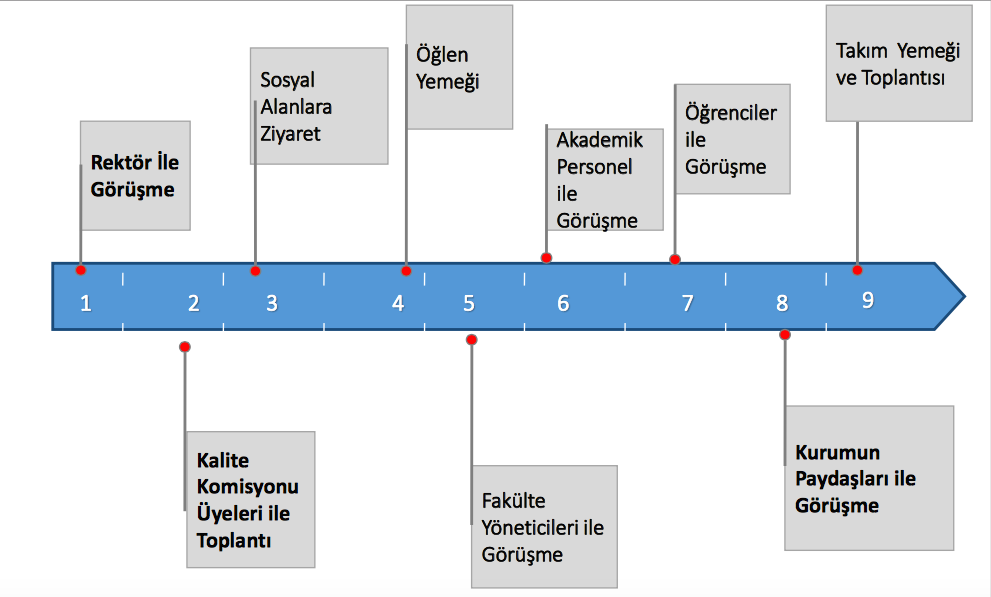 Yükseköğretim  Kalite Kurulu
İkinci Gün
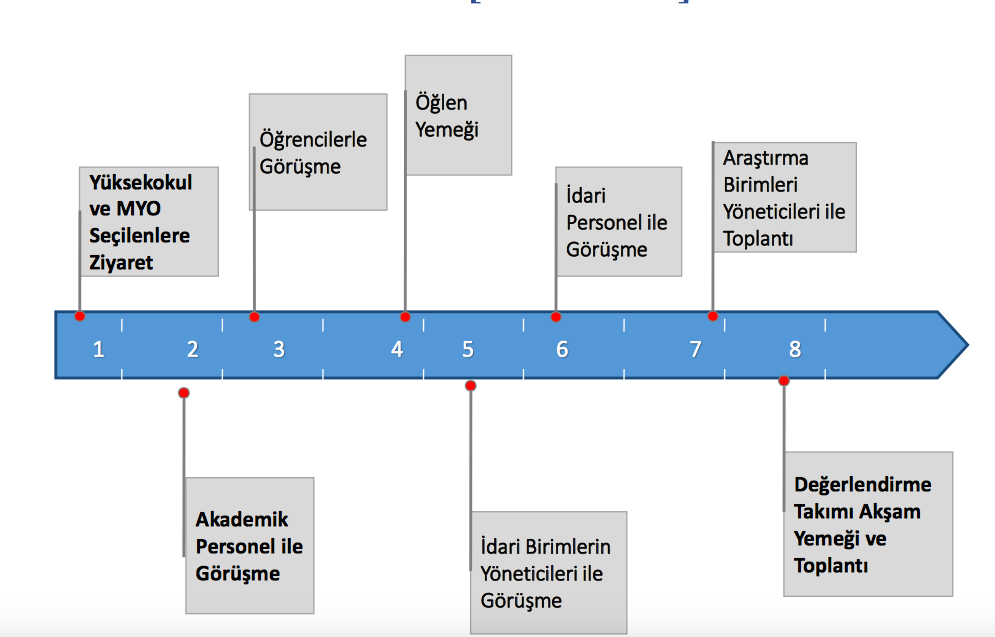 Yükseköğretim  Kalite Kurulu
KURUM ZİYARETİ SONRASI SÜREÇTEKİ ADIMLAR
KGBR: Kurumsal Geri Bildirim Raporu 
KDDK: Kurum Dış Değerlendirme Kurulu
YYK: Yükseköğretim Yeterlikler Komisyonu
Yükseköğretim  Kalite Kurulu
BİLGİ ve VERİ YÖNETİMİ ÇALIŞMA GRUBU
H.Ü. KALİTE KOMİSYONU
Prof. Dr. A. Haluk ÖZEN - Rektör
Prof. Dr. Rahime M. NOHUTCU - Rektör Yardımcısı
Prof. Dr. M. Aşkın TÜMER - Genel Sekreter V.
Prof. Dr. Berrin AKMAN - Eğitim Fakültesi
Prof. Dr. Nesrin GÖKHAN KELEKÇİ - Eczacılık Fakültesi
Prof. Dr. S. Nalan BÜYÜKKANTARCIOĞLU -Edebiyat Fakültesi YDYO
Prof. Dr. Zeynep ÇOPUR - İktisadi ve İdari Bilimler Fakültesi
Prof. Dr. Cihan KARATAŞ - Ankara Sanayi Odası 1. OSB MYO 
Prof. Dr. Murat Caner TESTİK - Mühendislik Fakültesi
Prof. Dr. Ayşe Sibel KEDİK - Güzel Sanatlar Fakültesi
Prof. Dr. Gül ERGÜN - Fen Fakültesi
Prof. Dr. Mutlu BİNARK - İletişim Fakültesi
Prof. Dr. G. Aydan GENÇ- Sağlık Bilimleri Fakültesi
Prof. Dr. Güliz GÜNCÜ- Diş Hekimliği Fakültesi
Doç. Dr. Orhan ODABAŞI - Tıp Fakültesi
Doç. Dr. Ayda KARACA - Spor Bilimleri Fakültesi
Doç. Dr. Sergül DUYGULU - Hemşirelik Fakültesi
Doç. Dr. Gökhan ERBAŞ - Hukuk Fakültesi
Murat KARAAĞAÇ - Strateji Geliştirme Daire Başkanı
Sefa KAYA - Öğrenci Temsilcisi
Doç. Dr. Bilge Sayıl ONARAN - Güzel Sanatlar Fakültesi
Doç. Dr. Suna ERDOĞAN – Eczacılık Fakültesi
Yrd. Doç. Dr. Ümit IŞIK ERDOĞAN - Eğitim Fakültesi
Öğr. Gör. Dr. Nalan KALKAN - Polatlı Teknik Bilimler 	MYO
Öğr. Gör. Nurullah ARI - Güzel Sanatlar Fakültesi 
Arş. Gör. Dr. Fatma BAYRAK - Eğitim Fakültesi
Arş. Gör. Dr. Pınar NUHOĞLU KİBAR – Eğitim Fakültesi
Arş. Gör. İpek DERMAN – Eğitim Fakültesi
Arş. Gör. Nermin KIBRISLIOĞLU – Eğitim Fakültesi
Eğt. Öğr. Plan. Dr. Leyla YILMAZ FINDIK – ÖİDB
Eray BALCIOĞLU Kalite Komisyonu Ofisi
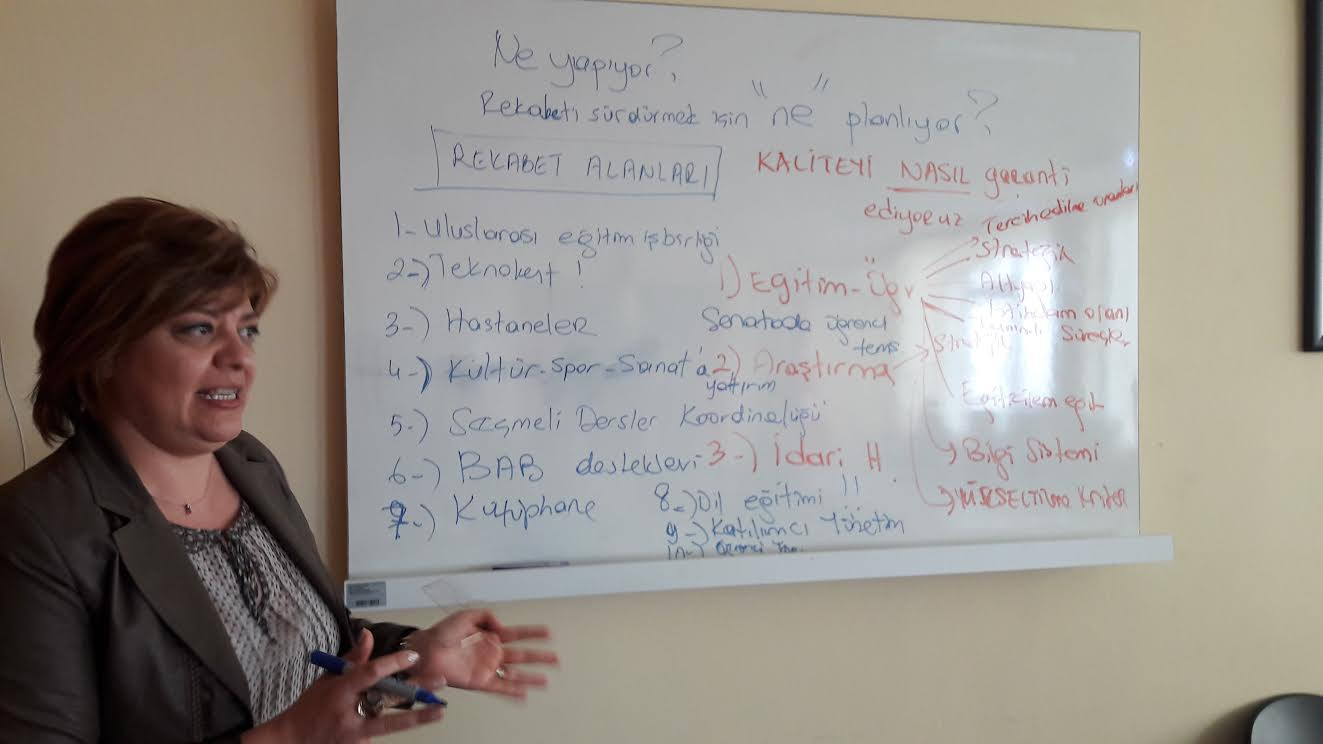 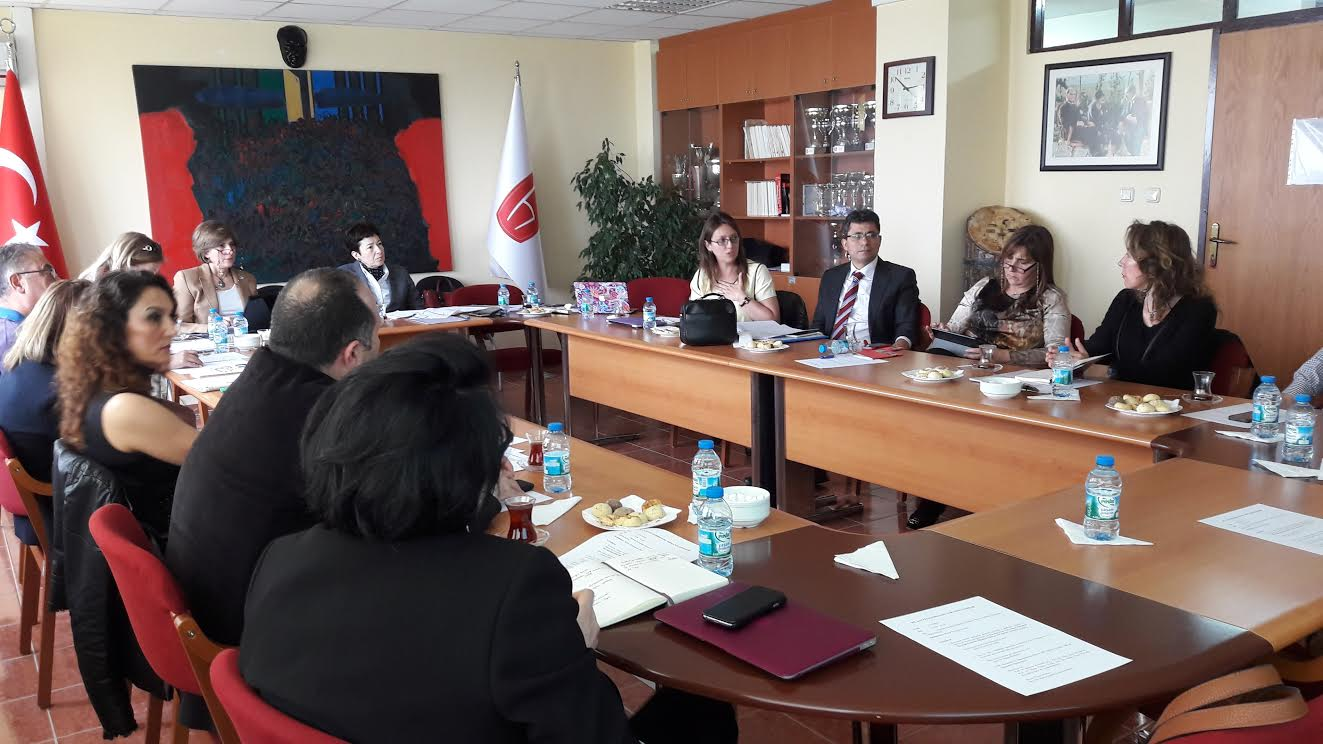 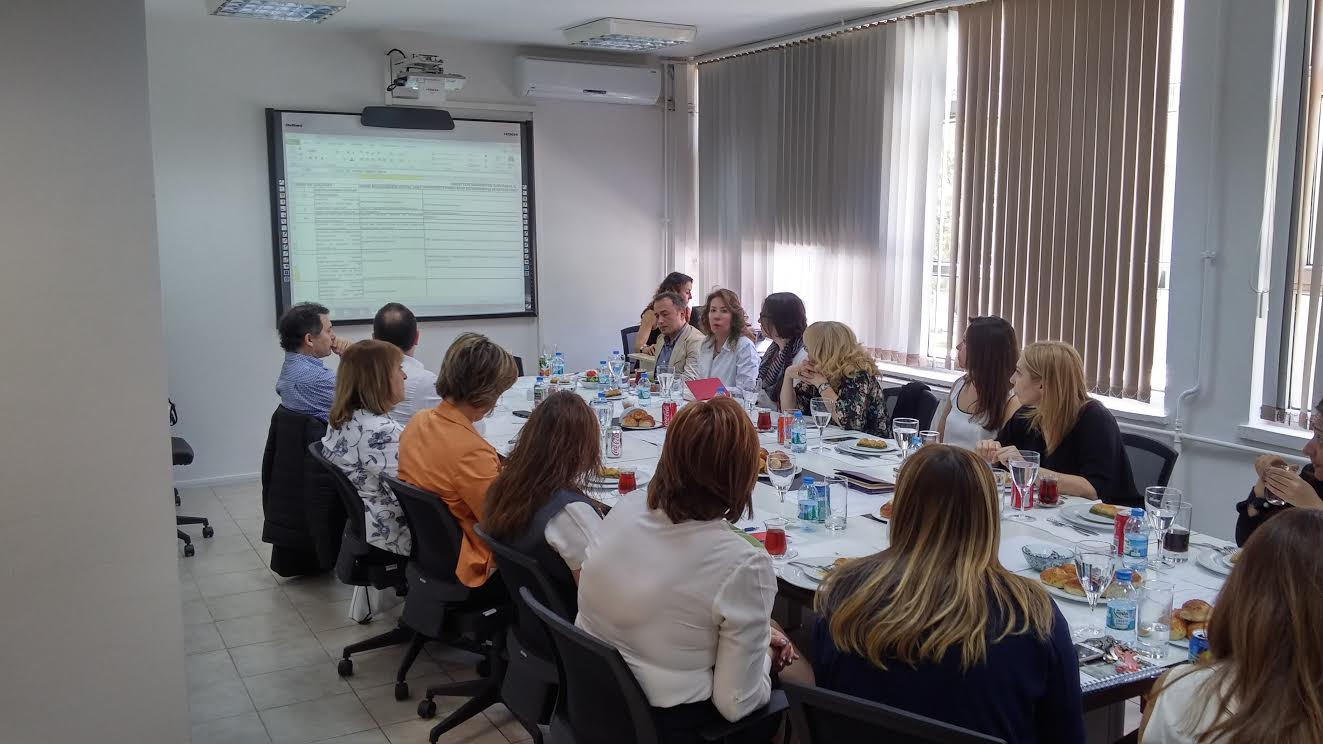 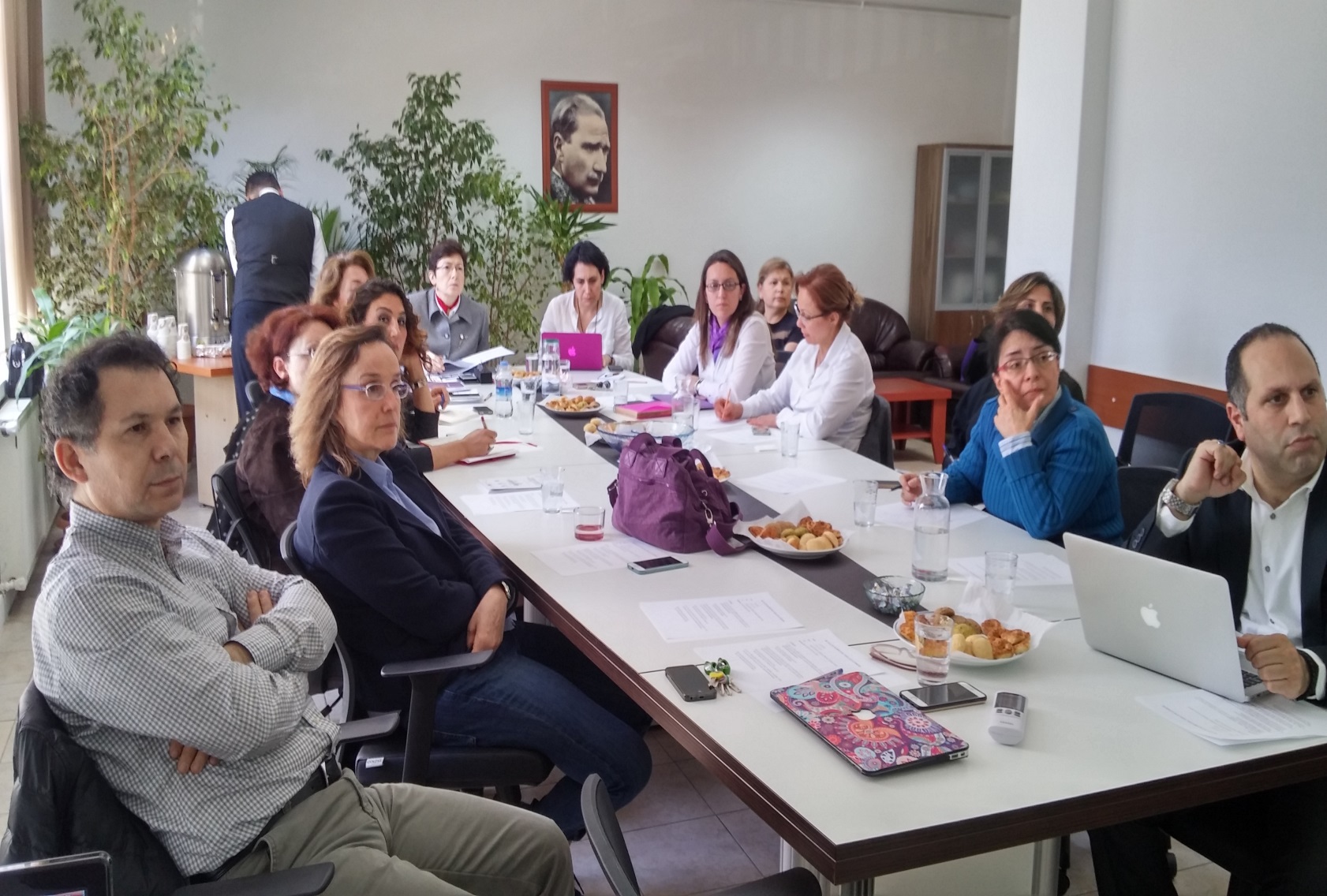 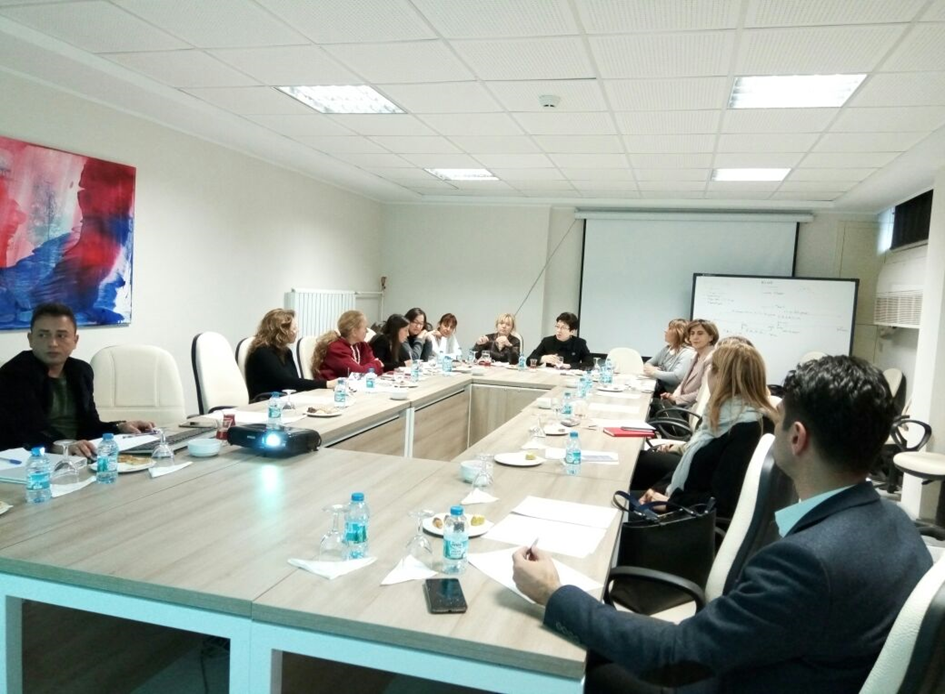 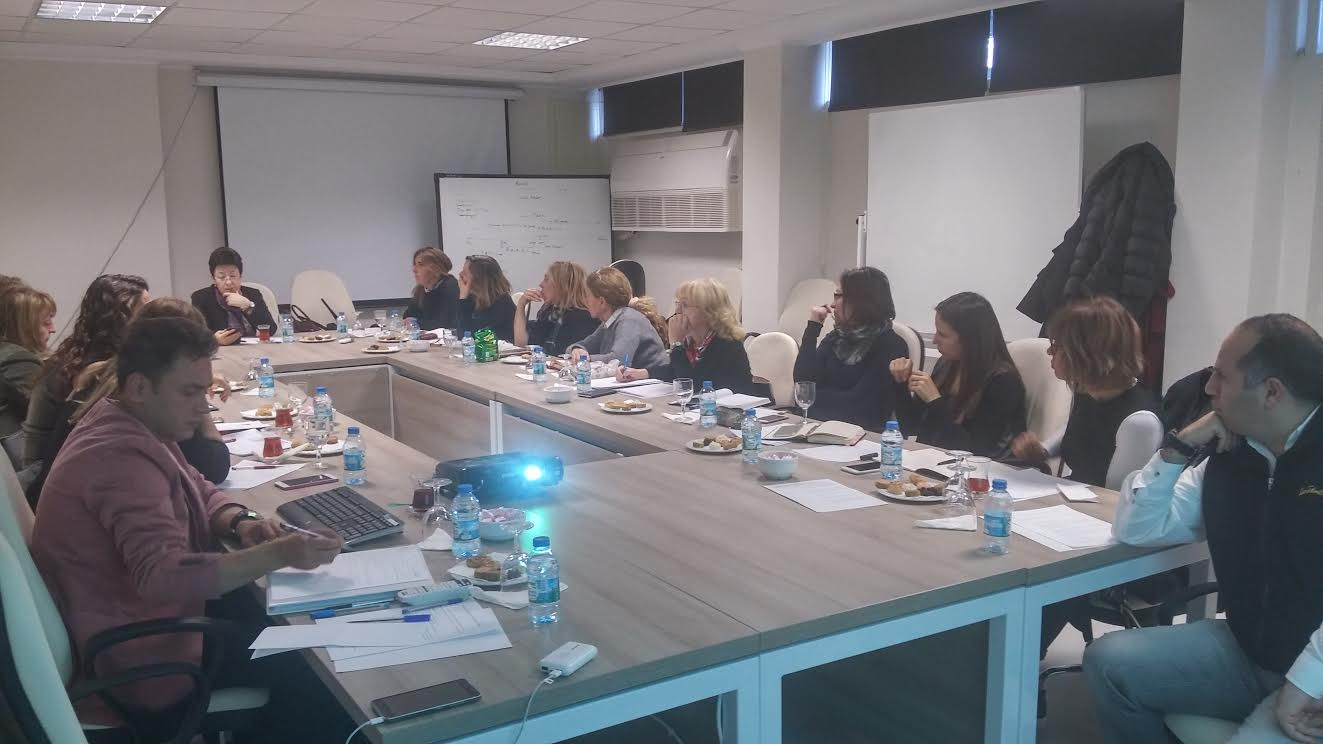 Dinlediğiniz için teşekkür ederiz………